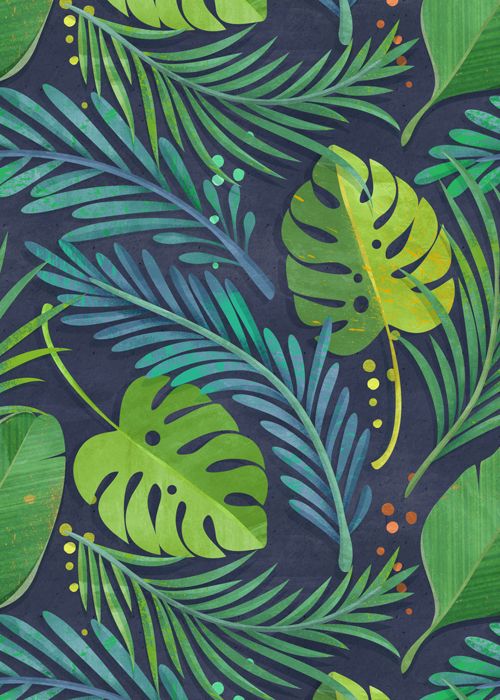 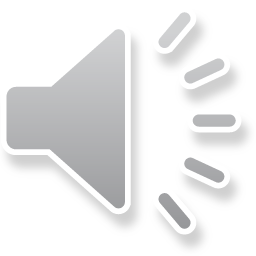 FRESH  POWERPOINT  TEMPLATE
LOREM IPSUM DOLOR SIT ER ELIT LAMET, CONSECTETAUR CILLIUM ADIPISICING PECU, SED DO EIUSMOD TEMPOR
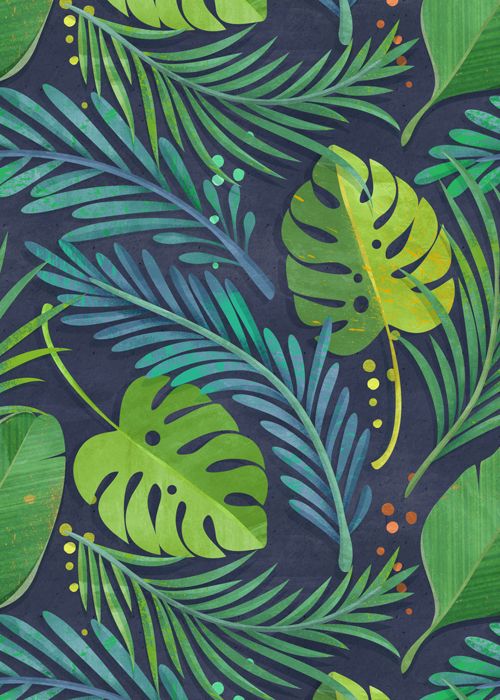 Directory
Input
Input
Input
Input
01
02
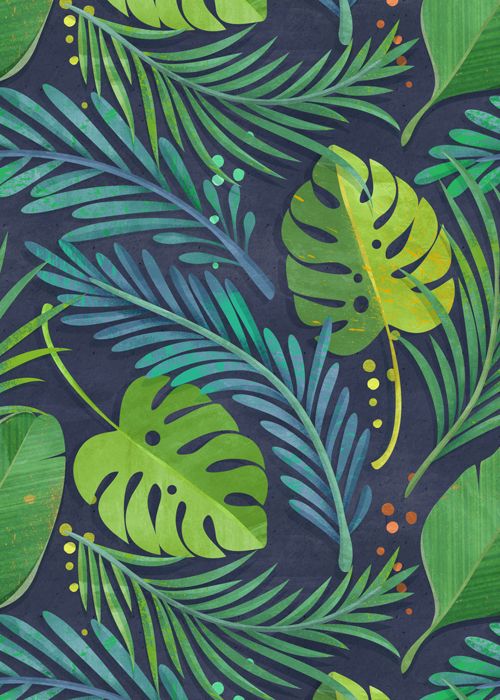 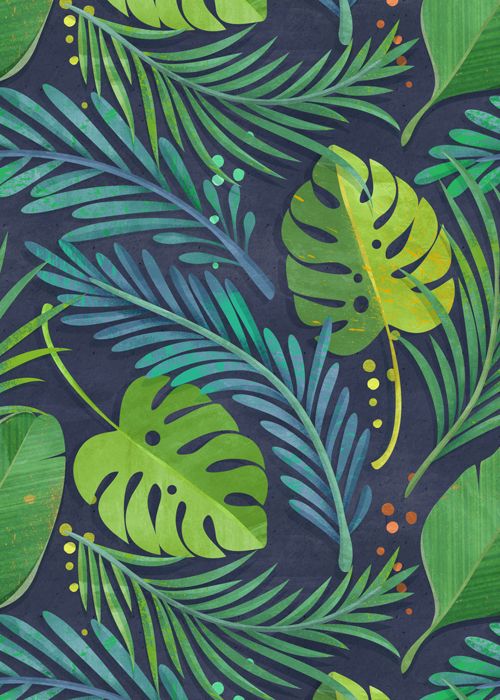 Lorem ipsum dol sit er.
Lorem ipsum dol sit er.
Lorem ipsum dol sit er.
Lorem ipsum dol sit er.
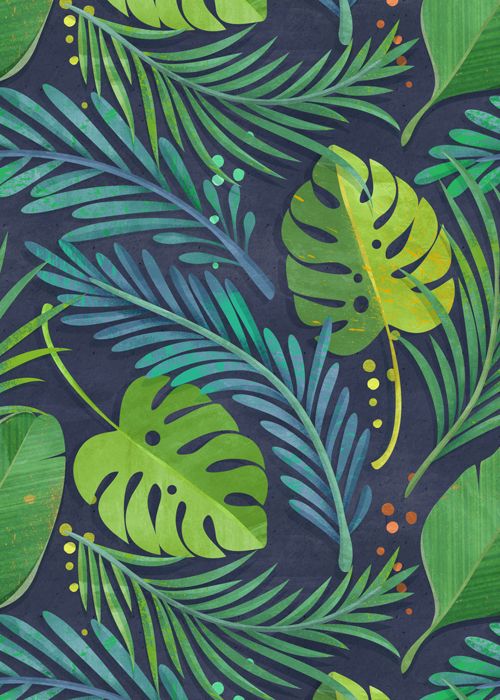 04
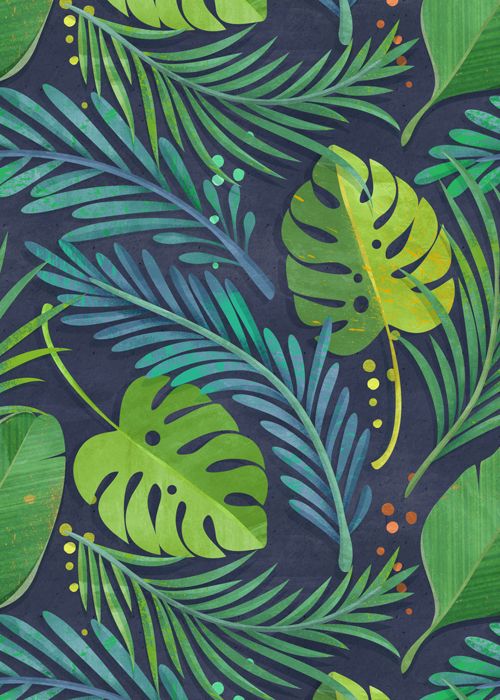 03
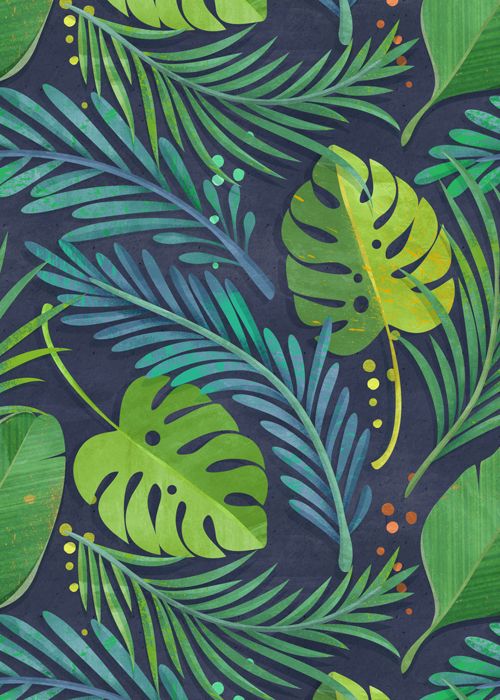 01
Enter the title
LOREM IPSUM DOLOR SIT ER ELIT LAMET, ADIPISICING PECU
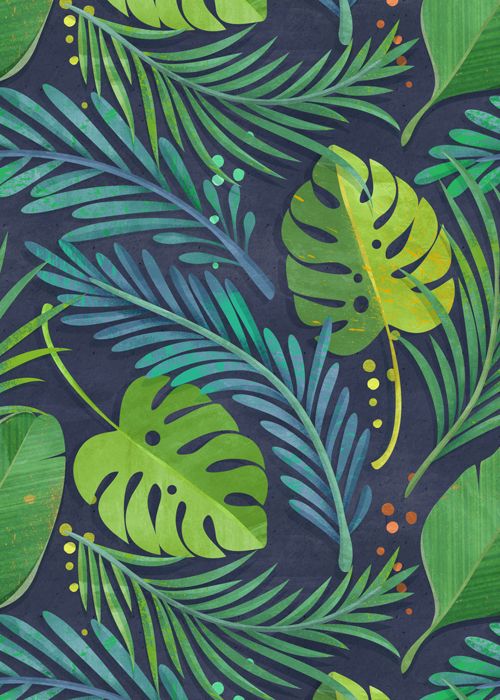 Enter title
Keywords
Keywords
Keywords
Keywords
Lorem ipsum dol sit er
Lorem ipsum dol sit er
Lorem ipsum dol sit er
Lorem ipsum dol sit er
LOREM IPSUM DOLOR SIT ER ELIT LAMET, CONSECTETAUR CILLIUM ADIPISICING PECU, SED DO EIUSMOD TEMPOR
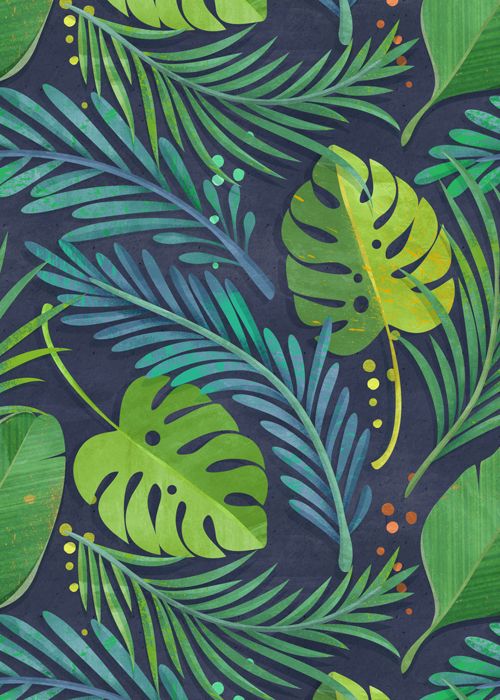 Enter title
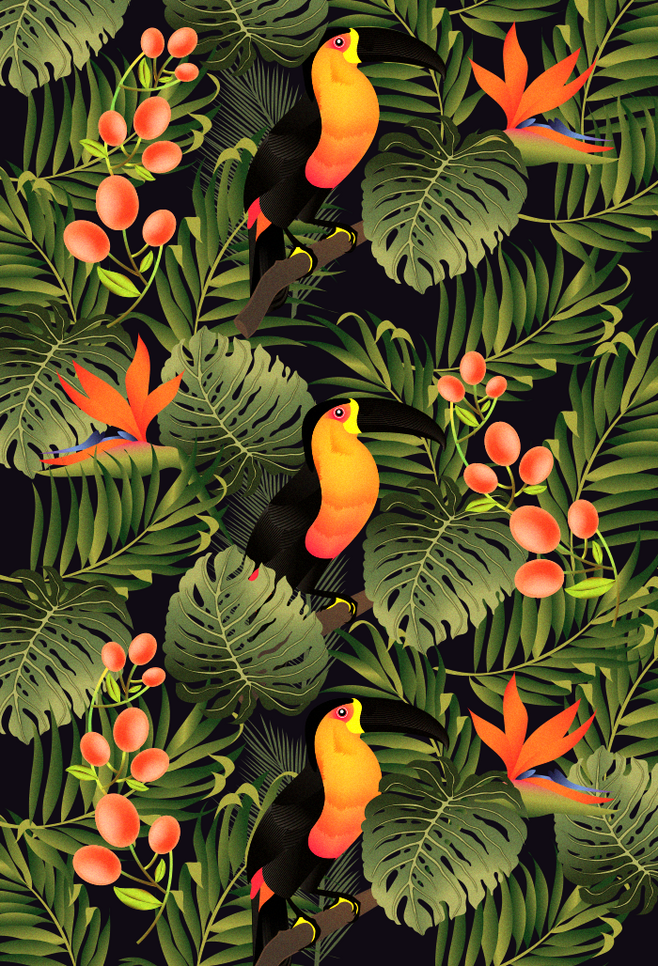 Lorem ipsum dol or sit er elit lamet, consectetaur cillium adipisicing pecu, sed do eiusmod tempor
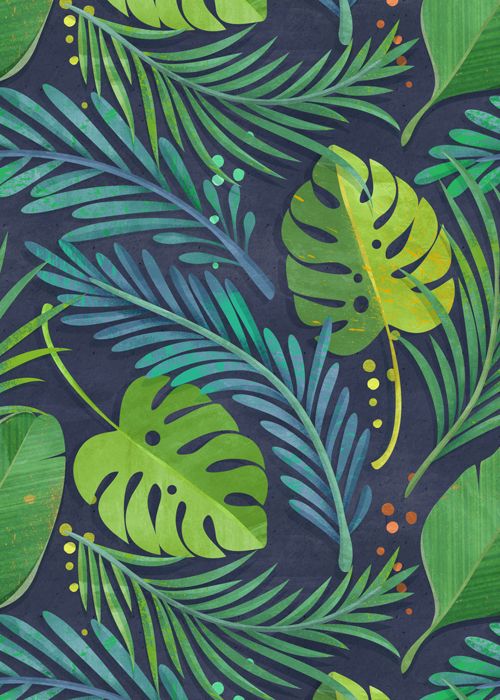 Enter title
KEYWORD
KEYWORD
LOREM IPSUM DOLOR SIT ER ELIT LAMET, CONSECTETAUR CILLIUM ADIPISICING PECU, SED DO EIUSMOD TEMPOR
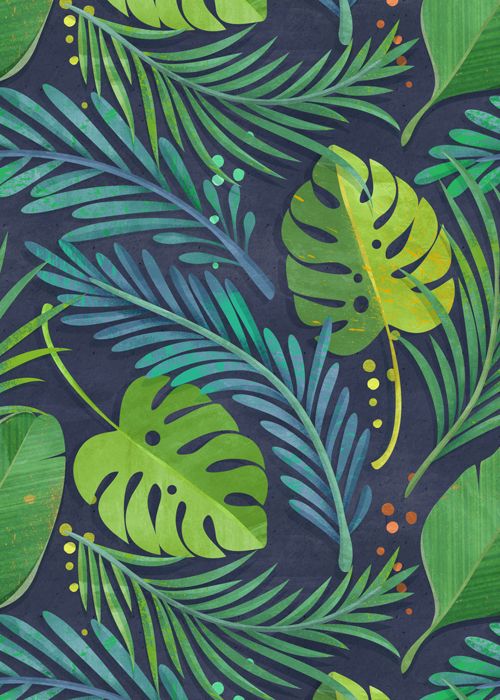 Enter title
Click here to enter
Click here to enter
Click here to enter
Click here to enter
LOREM IPSUM DOLOR SIT ERELIT LAMET,
LOREM IPSUM DOLOR SIT ERELIT LAMET,
LOREM IPSUM DOLOR SIT ERELIT LAMET,
LOREM IPSUM DOLOR SIT ERELIT LAMET,
Project
Analysis
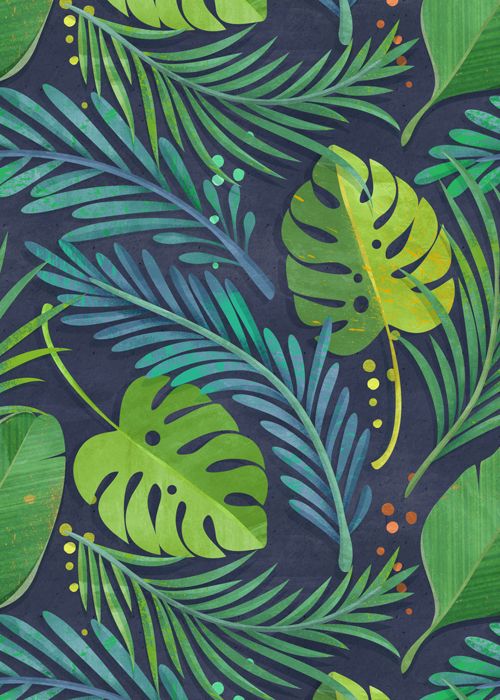 02
Enter title
LOREM IPSUM DOLOR SIT ER ELIT LAMET, ADIPISICING PECU
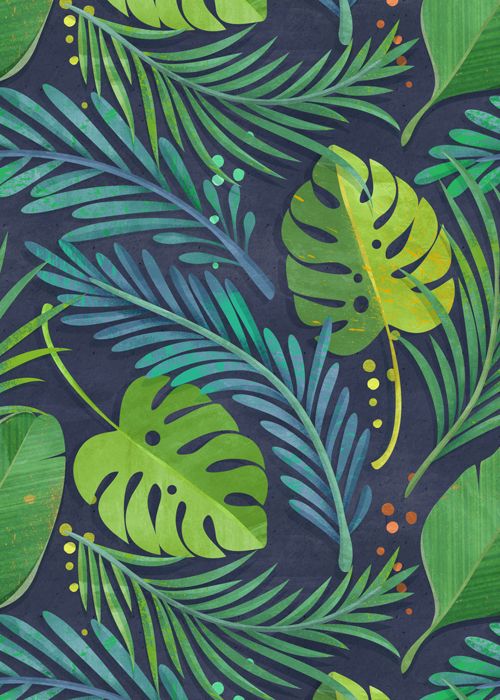 Enter title
Click here to enter
Click here to enter
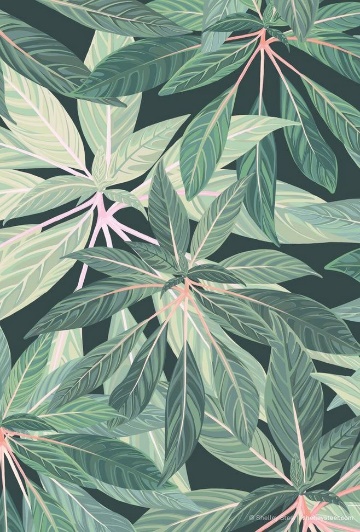 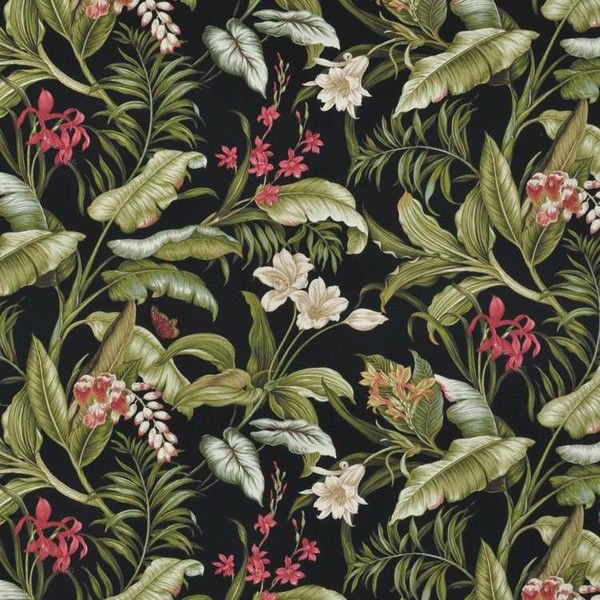 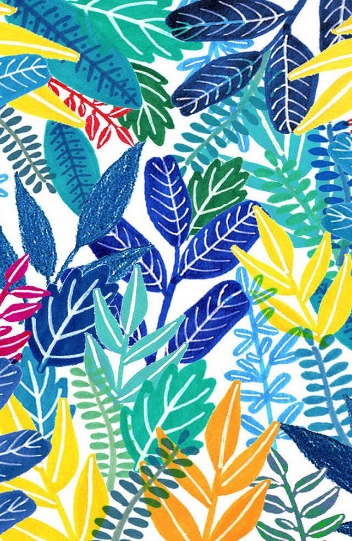 LOREM IPSUM DOLOR SIT ERELIT LAMET,
LOREM IPSUM DOLOR SIT ERELIT LAMET,
Keywords
Keywords
Keywords
Lorem ipsum dol sit er
lamet, consectetaur cillium
Lorem ipsum dol sit er
lamet, consectetaur cillium
Lorem ipsum dol sit er
lamet, consectetaur cillium
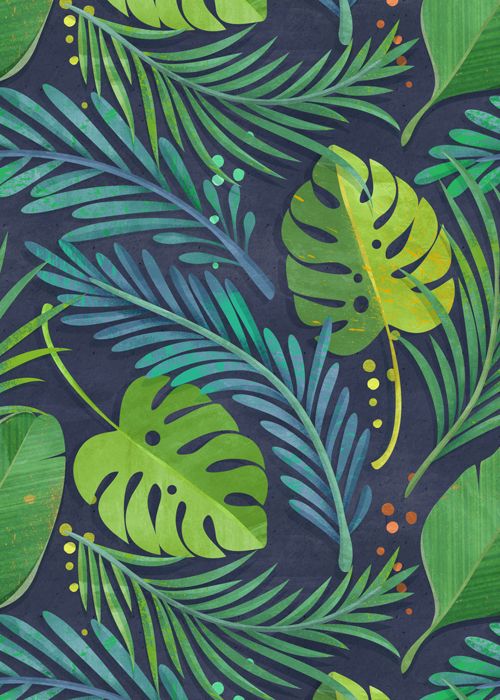 Enter title
90%
80%
70%
60%
LOREM IPSUM DOLOR SIT ER ELIT LAMET, CONSECTETAUR CILLIUM ADIPISICING PECU, SED DO EIUSMOD TEMPOR
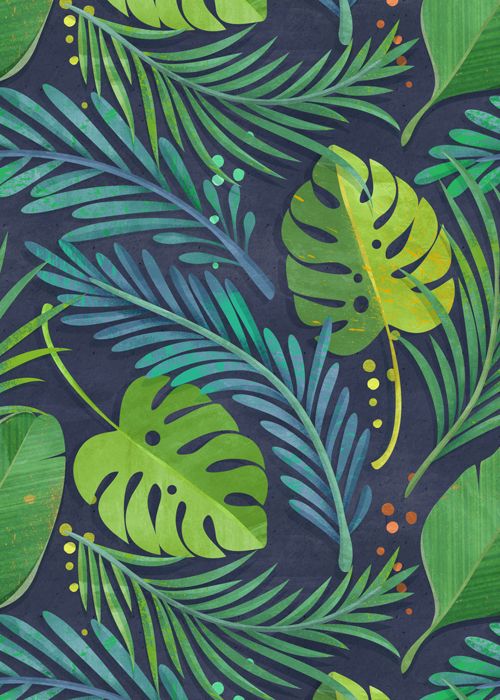 Enter title
Click here to enter
Click here to enter
LOREM IPSUM DOLOR SIT ERELIT LAMET,
LOREM IPSUM DOLOR SIT ERELIT LAMET,
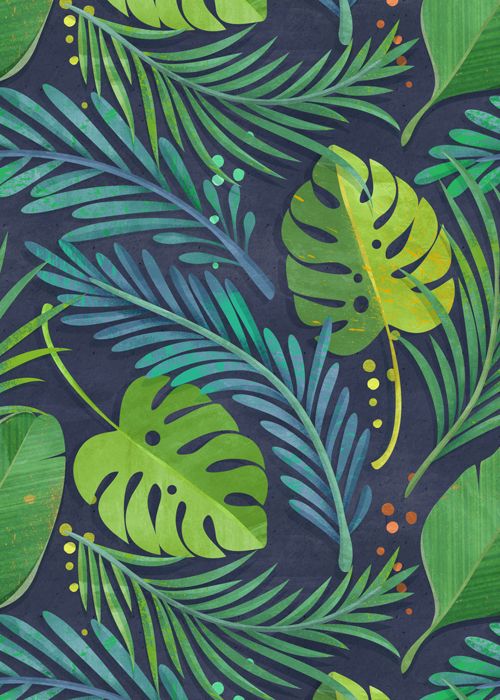 Enter title
Click here to enter
Click here to enter
LOREM IPSUM DOLOR SIT ERELIT LAMET,
LOREM IPSUM DOLOR SIT ERELIT LAMET,
Description
Type something here.
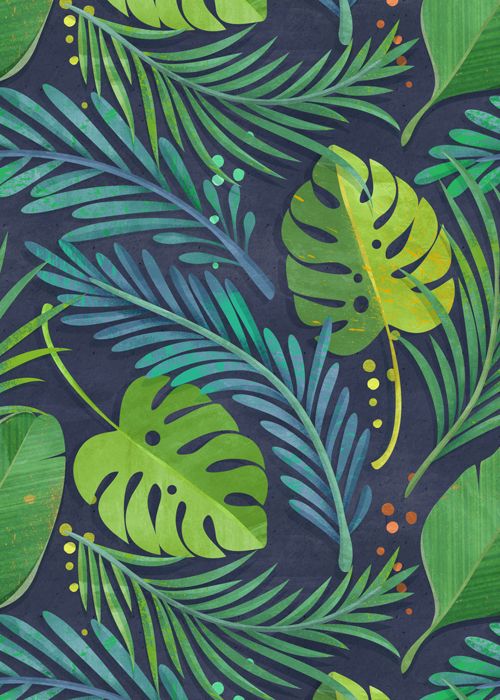 03
Enter title
LOREM IPSUM DOLOR SIT ER ELIT LAMET, ADIPISICING PECU
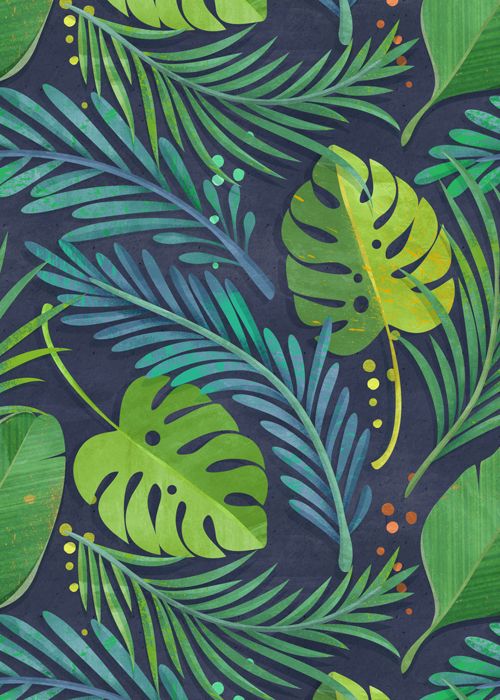 Timeline
Keywords
Keywords
Lorem ipsum dol or sit er elit lamet, consectetaur cillium adipisicing pecu, sed do eiusmod tempor
Lorem ipsum dol or sit er elit lamet, consectetaur cillium adipisicing pecu, sed do eiusmod tempor
Keywords
Lorem ipsum dol or sit er elit lamet, consectetaur cillium adipisicing pecu, sed do eiusmod tempor
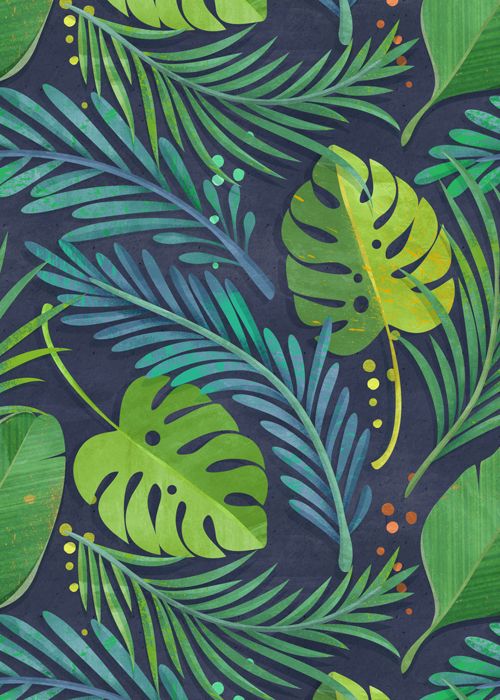 Keywords
Lorem ipsum dol or sit er elit lamet, consectetaur cillium adipisicing pecu, sed do eiusmod tempor
Keywords
Lorem ipsum dol or sit er elit lamet, consectetaur cillium adipisicing pecu, sed do eiusmod tempor
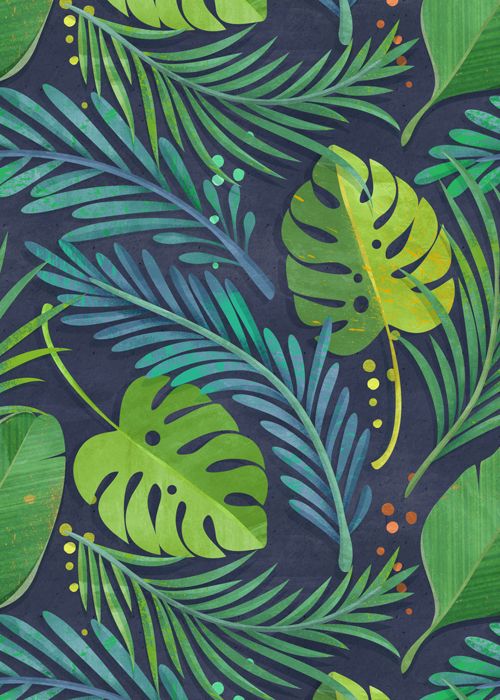 Enter title
Click here to enter
Click here to enter
Click here to enter
Click here to enter
S
LOREM IPSUM DOLOR SIT ERELIT LAMET,
LOREM IPSUM DOLOR SIT ERELIT LAMET,
LOREM IPSUM DOLOR SIT ERELIT LAMET,
LOREM IPSUM DOLOR SIT ERELIT LAMET,
W
O
T
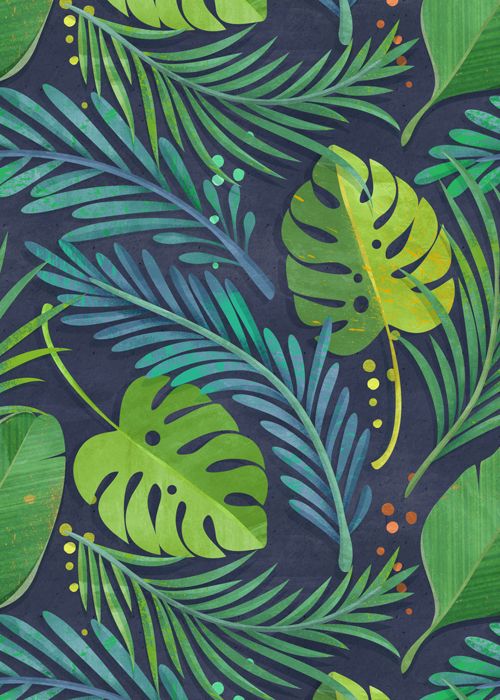 Enter title
Click here to enter
Click here to enter
LOREM IPSUM DOLOR SIT ERELIT LAMET,
LOREM IPSUM DOLOR SIT ERELIT LAMET,
Keywords
Keywords
Keywords
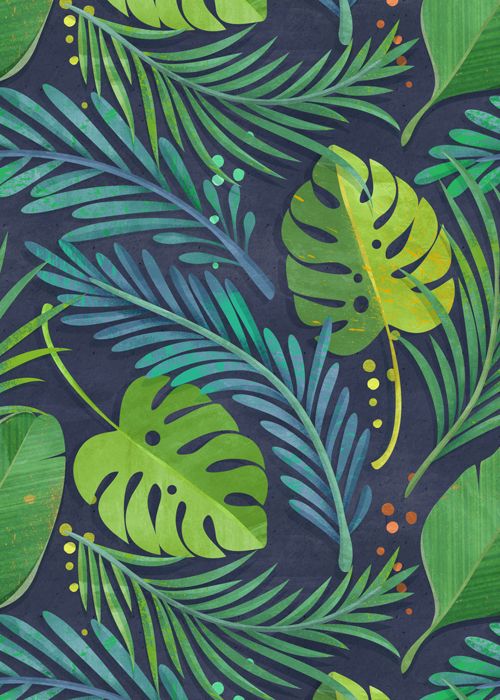 Enter title
Creative
Chart Slide
Sit er elit lamet, consectetaur cillium adipisicing pecu
Lorem ipsum dol sit er elit lamet, consectetaur cillium adipisicing pecu, sed do eiusmod tempor inciditunt ut labore et Dolore magna aliqua.
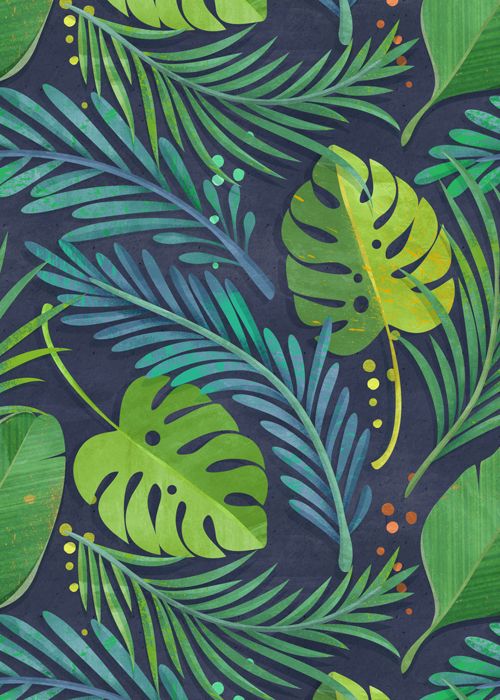 Enter title
Creative
Chart Slide
Sit er elit lamet, consectetaur cillium adipisicing pecu
Lorem ipsum dol sit er elit lamet, consectetaur cillium adipisicing pecu, sed do eiusmod tempor inciditunt ut labore et Dolore magna aliqua.
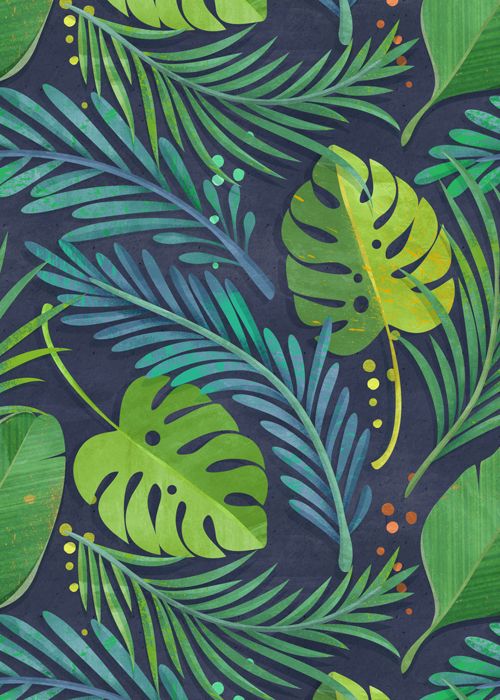 04
Enter title
LOREM IPSUM DOLOR SIT ER ELIT LAMET, ADIPISICING PECU
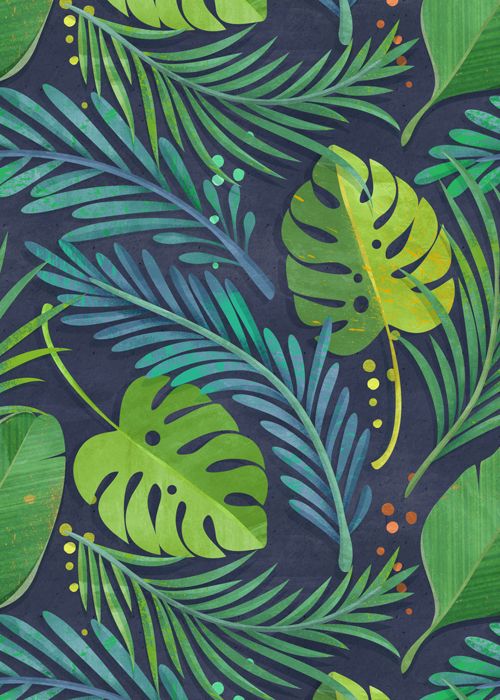 Enter title
Click here to enter
Click here to enter
LOREM IPSUM DOLOR SIT ERELIT LAMET,
LOREM IPSUM DOLOR SIT ERELIT LAMET,
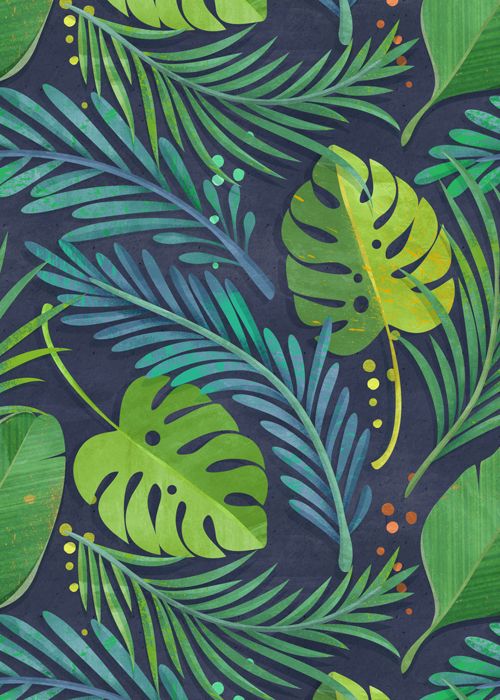 Enter title
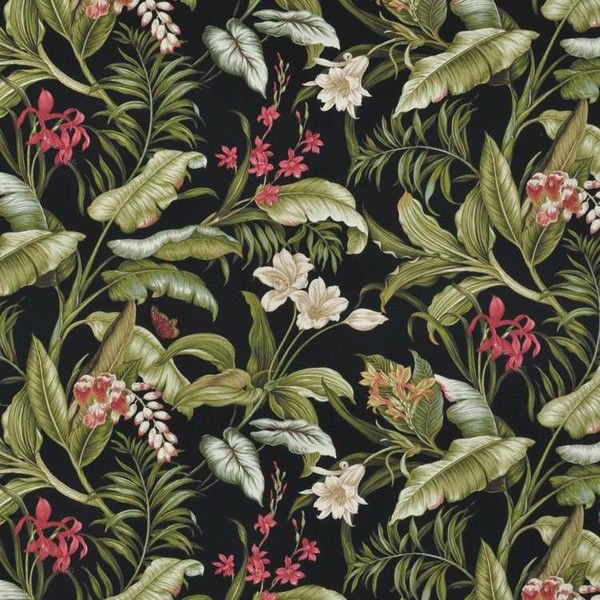 Keywords
Keywords
Lorem ipsum dolsit er elit lamet
Lorem ipsum dolsit er elit lamet
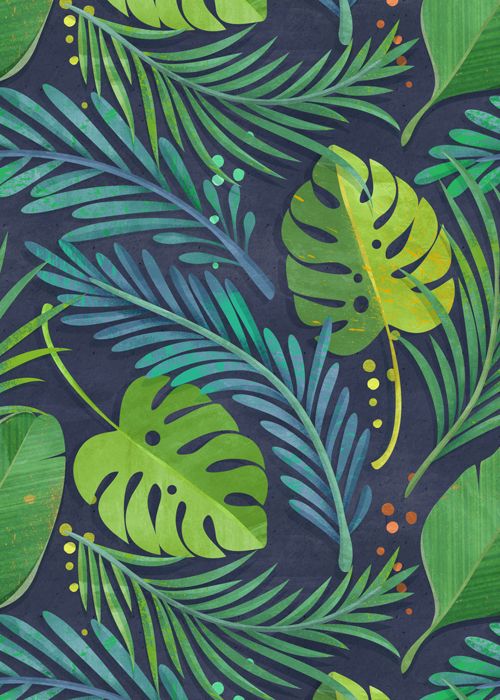 Enter title
$199
$299
$399
BASIC
GOLD
PLATINUM
999 messages
unlimited data
unlimited user
first 30 day free
999 messages
unlimited data
unlimited user
first 30 day free
999 messages
unlimited data
unlimited user
first 30 day free
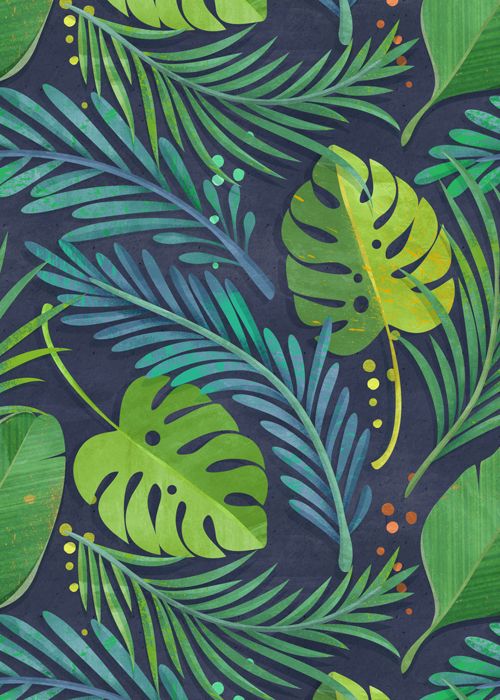 Enter title
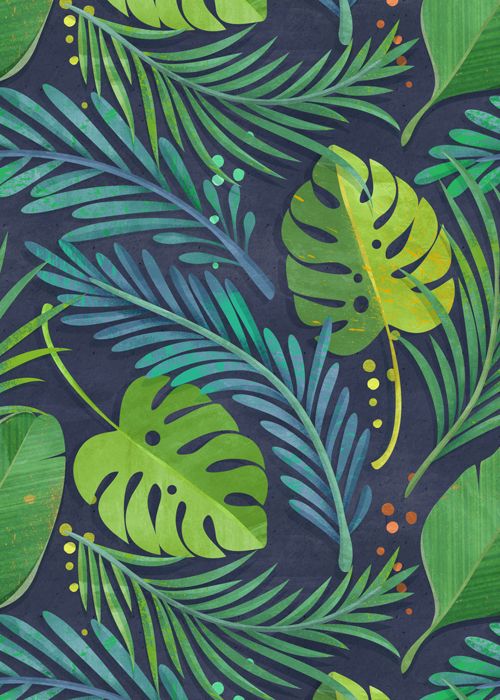 Lorem ipsum dol or sit er elit lamet, consectetaur cillium adipisicing pecu, sed do eiusmod
QQmail:xxxxxxx@qq.com
163mail:xxxxxxx@163.com
Phone: 157xxxx0806
Home:xxxx-888888
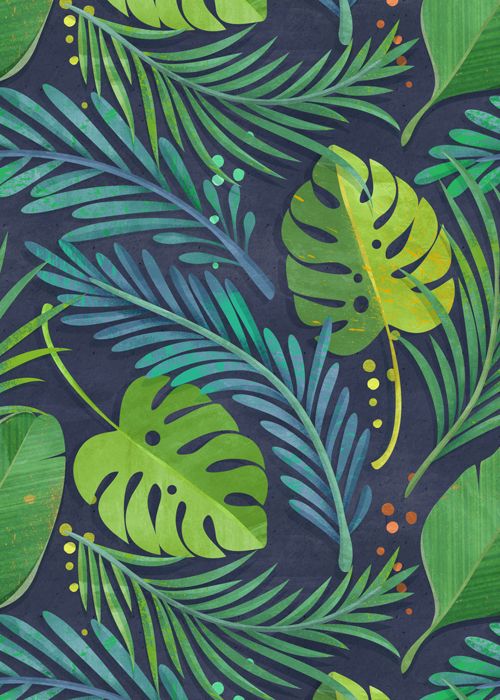 THANKS YOU TO WATCH
LOREM IPSUM DOLOR SIT ER ELIT LAMET, CONSECTETAUR CILLIUM ADIPISICING PECU, SED DO EIUSMOD TEMPOR